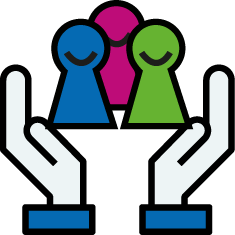 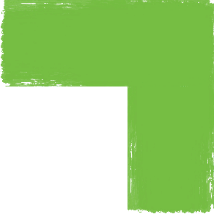 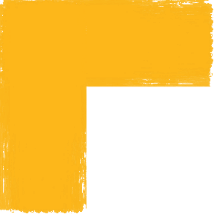 NHS Barnsley Talking Therapies	


Tom Brown
Team manager, CBT and EMDR psychotherapist

Samuel Johnson
Senior Psychological Wellbeing Practitioner
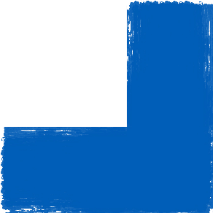 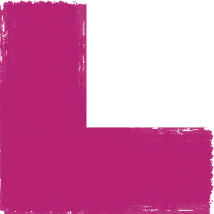 Formerly known as IAPT -  improving access to psychological therapies
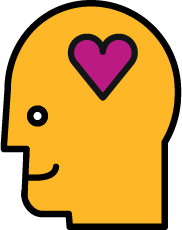 About our service
The service was set up in 2008 as IAPT, it was re-branded nationally in 2023 to NHS Barnsley Talking Therapies: for anxiety and depression (BTT)
The team is based at Rose Tree Avenue, Cudworth 
We offer primary care talking therapies to people who have a Barnsley GP, are aged 16+ and have mild to moderate common mental health problems of Anxiety and/or Depression
We offer therapy face to face in various settings including our base, lift buildings, some community centres and Barnsley College. We also provide Virtual (MST) or over the telephone (step 2) sessions. We offer Courses, Workshops, Groups and Individual one to one treatment
We accept self-referrals online via our website / (potentially AI system in near future), over the phone or referrals from any professional involved in the persons care (with the persons consent)
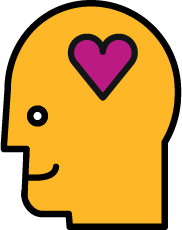 About our service
We offer a range of therapies to treat the following mental health conditions:
Generalised anxiety disorder (GAD)                          
Post Traumatic Stress Disorder (PTSD) single incident and complex 
Depression 
Body Dysmorphic Disorder 

Panic disorder (with or without agoraphobia)
Health anxiety
Phobias
Obsessional Compulsive Disorder (OCD)
Social anxiety
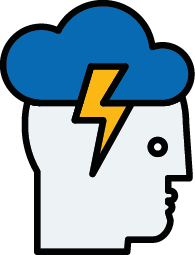 Stepped care model – step 2
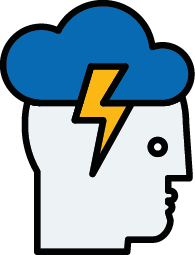 Stepped care model – step 3
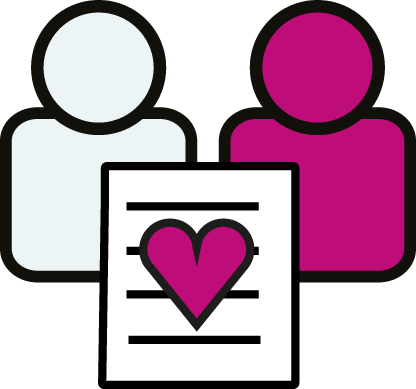 Where referrals come from
Referrals come from GP’s, any associated professional and self-referral.

Clients can be advised of / directed to the BTT website and make a self-referral (this will soon be AI-led)

We work collaboratively with other mental health services in Barnsley, as well as the ICU unit at Barnsley Hospital NHS Foundation Trust, where we offer therapy and support to clients and staff

We work jointly with Barnsley College where we offer a full Talking Therapies service to students aged 16+ and staff members
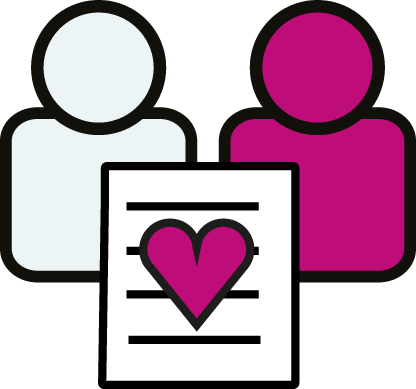 What happens next?
After referral:
Clients' needs are identified on referral and any potential high risks will be triaged by a duty clinician. Onward referral may be made at this point, if required

Clients are given access to ‘choose and book’ for a suitable 60-minute phone-based screening assessment within 1 week
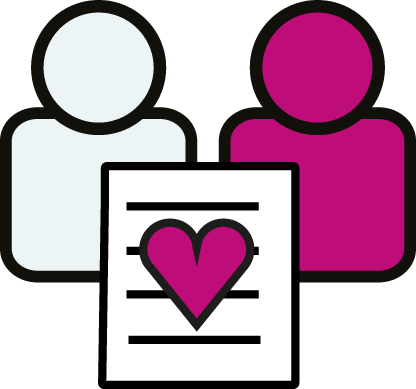 What happens next?
After assessment:
Clients are considered for Talking Therapies treatment, as defined previously in the stepped care model

Access to online cCBT, alternatively a psychoeducational course 

Signposting and/or referrals made to other services e.g. Social Prescribing, BSARCS, IDAS, CAB, Social Care, Barnsley Bereavement, Recovery College, Drugs and alcohol services, and any other 3rd sector services as appropriate to clients' needs
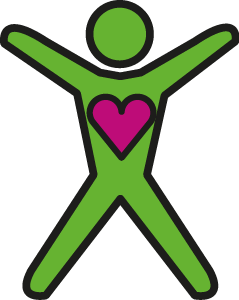 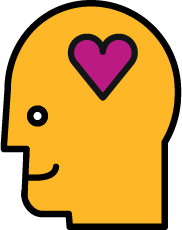 Long term conditions and anxiety and depression
We understand the correlation between physical and mental health and we want to ensure parity of esteem when working with all clients.

Staff trained to work with depression and anxiety alongside physical long term health conditions e.g. (not exhaustive list):
Diabetes    
Cardiovascular disease 
Respiratory disease 
Medically unexplained symptoms 
Persistent Pain
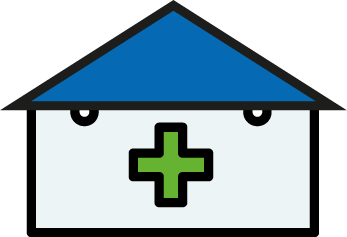 How pharmacy services can support people with common mental health problems
Early identification of a common mental health problem (as described previously) is important in successful treatment and recovery.

Anyone who is newly px antidepressants or anxiolytics, ideally a pharmacist would: 
Hold a discussion around the benefits of Talking Therapies
Provide a leaflet for the Barnsley Talking Therapies 
Signposting to Barnsley Talking Therapies website 

(Positive practice keeps the conversation alive with clients experiencing common mental health problems)
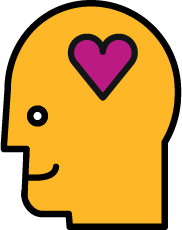 Access to mental health services
Barnsley Talking Therapies referral
Mild to moderate anxiety and depression
Organic mental health
Memory services - GP
Concerns possible first episode psychosis
Early Intervention Team
GP  - self referral
Urgent and ALL other mental health needs
SPA
GP/professional referral
Urgent out of SPA hours
IHBTT
Out of Hours GP  - 111
Services work together to meet people’s need so will redirect. 
 If not sure, please ring and ask.
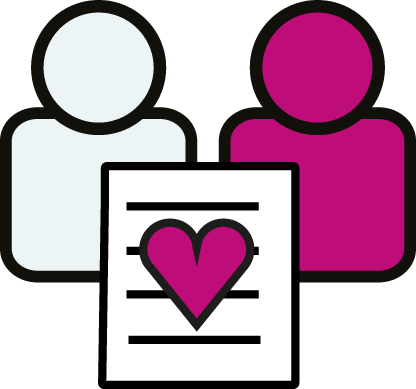 Case Study
Patient Assessment
Melissa – pseudonym – 19 years old, Heterosexual Female – lives in Barnsley with her mother and 2 siblings 
Problem Descriptor -  Generalised Anxiety Disorder (F41.1 in ICD-11*; 300.02 in DSM-5*). Onset = 1 year
Sertraline 100mg for last 6 months – reported limited benefit. Did not know talking therapy was an option during this time.
Diverse needs: presented with Learning Difficulties and similar characteristics to Learning Disability (DoH, 2001); 
Basic literacy – “I really struggle to read and write so need pictures and easy words”. 
Significantly reduced ability to understand new or complex information 
Reduced ability to cope independently 
Few or no standard school qualifications and no paid employment
MDS 
 PHQ9- 9 (mild) 
  GAD-7 – 16 (severe)  W&SAS – 20


DSM 
 PSWQ - 64 – “currently have problems with worry and may benefit from treatment”
*American Psychiatric Association (2013); World Health Organisation (2020)
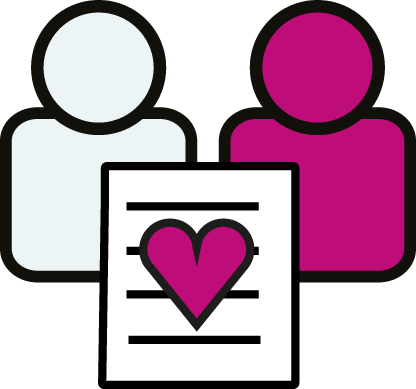 Case Study
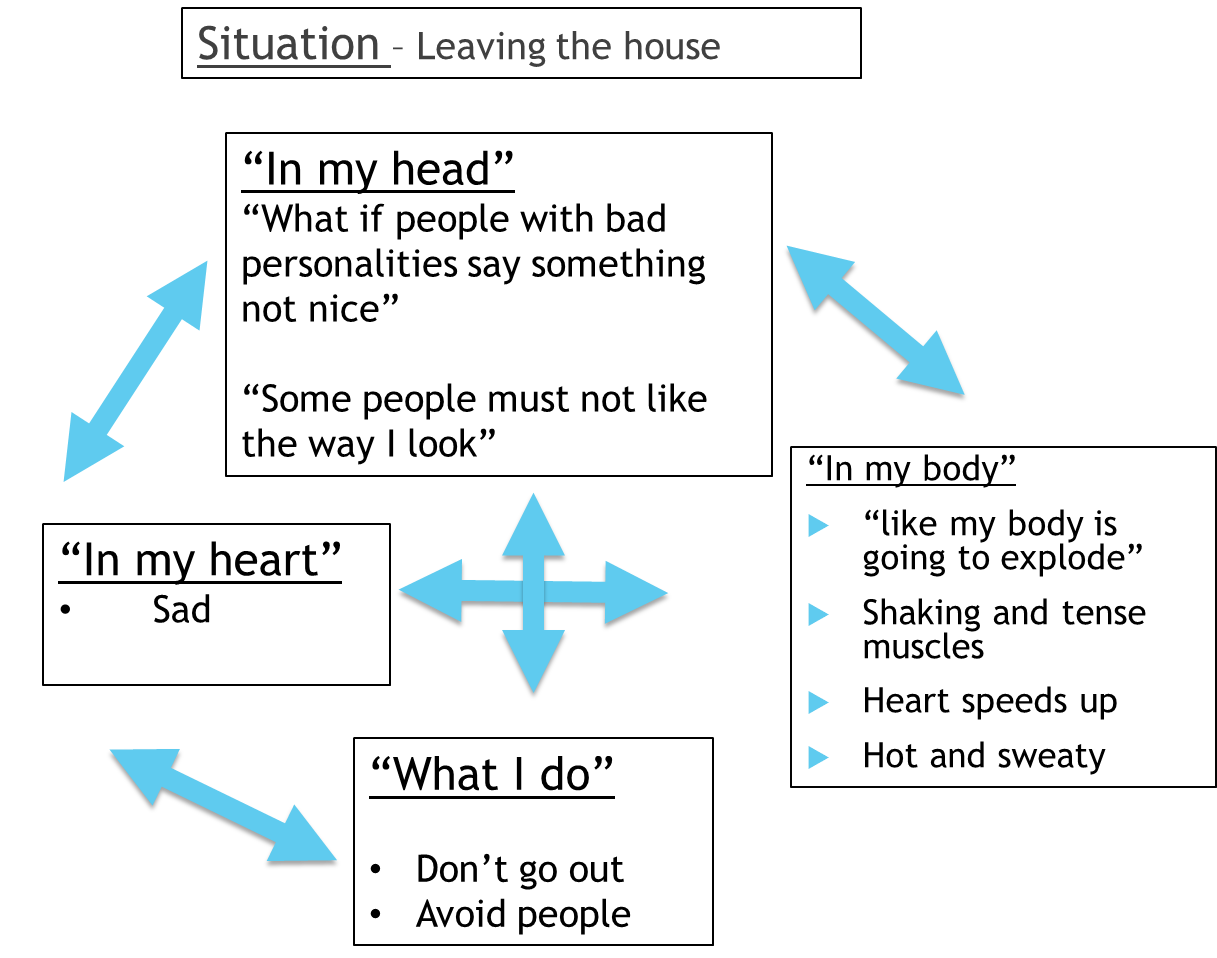 Helping clients to make sense of the maintenance of their own symptoms
Williams & Garland (2002)
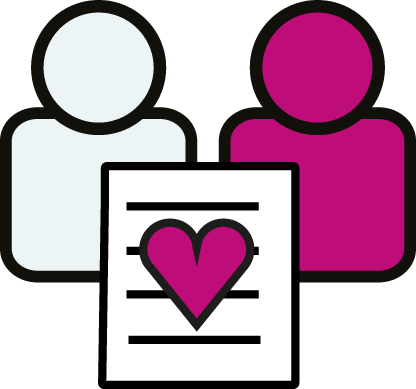 Case Study
Problem Statement
“My main problem is feeling worried too much. I feel sad when I am worried. When I am worried I shake and feel so hot like my body is going to explode. I think “people won’t like me” and that “they could not be nice to me”. This means that I do not go out. When I do go out I avoid people. 

Goal 
“To not feel as worried all the time. If I felt less worried I would be around people more and do more fun things like shopping. “
Structured, focused on the current time, and goal-oriented
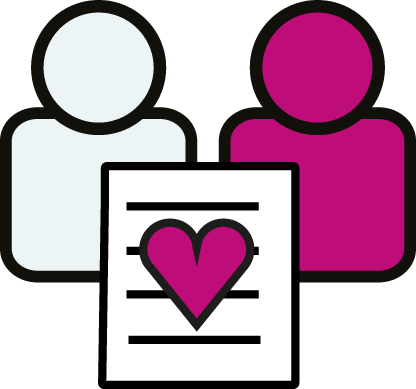 Case Study
Intervention

6 sessions of LICBT

Worry Management

Easy Read
Longer appointments
More repetition
Social supports  



NICE guidelines (NCCMH, 2011).
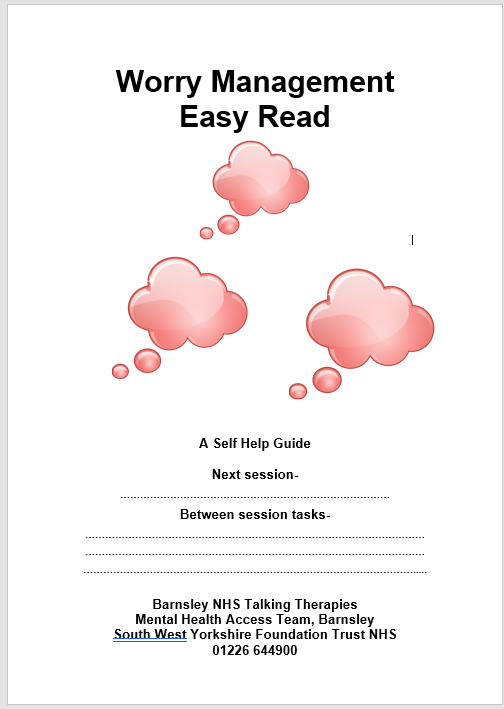 Reasonable adjustments to treatment, in line with NICE guidelines
[Speaker Notes: NICE guidelines state people with GAD who have a mild-moderate learning disability should be offered the same intervention with necessary adjustments to take account of the disability and the practitioner should receive regular high-quality supervision (NCCMH, 2011). 

GSH booklet in Easy Read produced by our service, adhering to ‘guidelines for producing easy read’ (Department of Health, 2010) 

Longer appointments agreed – Socratic Questioning (Bennet-Levy, 2006) and pros and cons list

More repetition - crucially important for the effectiveness of treatment for people with learning difficulties to support retention of key information (McCabe et al, 2006)

Involvement of mother to support therapy - social supports are vital for people with learning disabilities to facilitate their learning of new skills and engagement in new activities in CBT (Dagnan & Chadwick, 1997)]
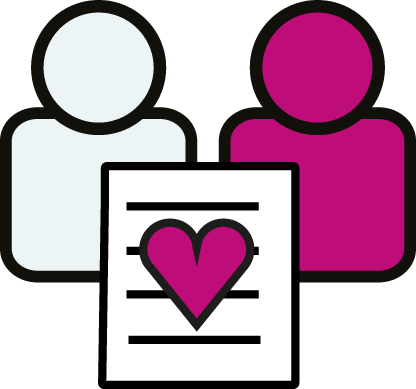 Case Study
Treatment outcome

Reduction in clinical outcome measures – PHQ9- 9; GAD-7 – 9; W&SAS – 12, PSWQ - 40

Melissa met her goal – “I have been able to go Christmas shopping at a busy shopping mall with my mum without worrying as much”.

Employment support – agreed mutually a referral to employment support at session 5 – BTT Employment Advisors
Suggested consultation with GP/Pharmacist regarding Sertraline medication having limited benefit 

Referral to SWYT adult learning disability services for further exploration of learning disability
Effective, timely and promotes relapse prevention and maintenance for more long-lasting change
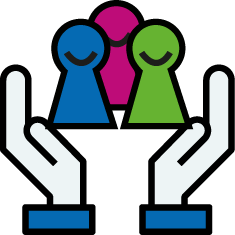 Client Feedback
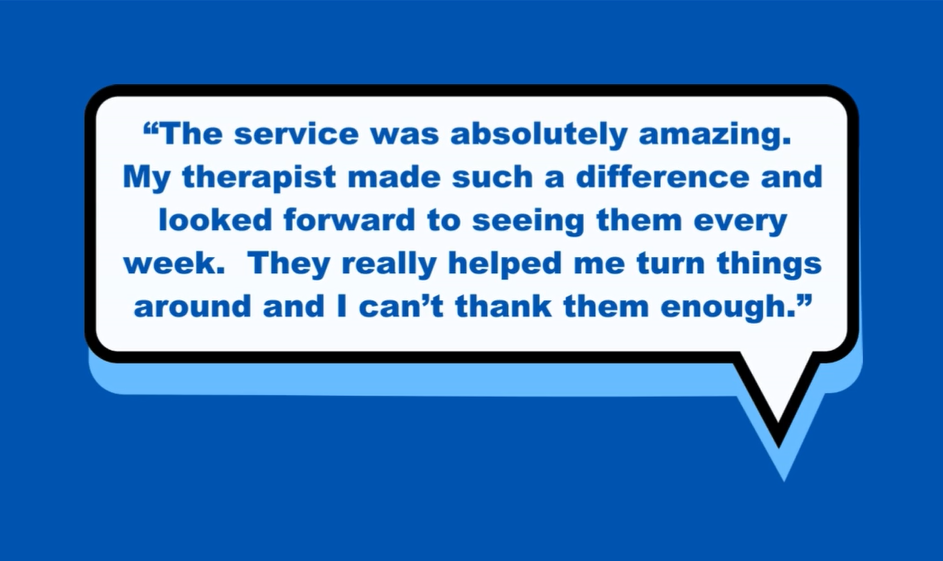 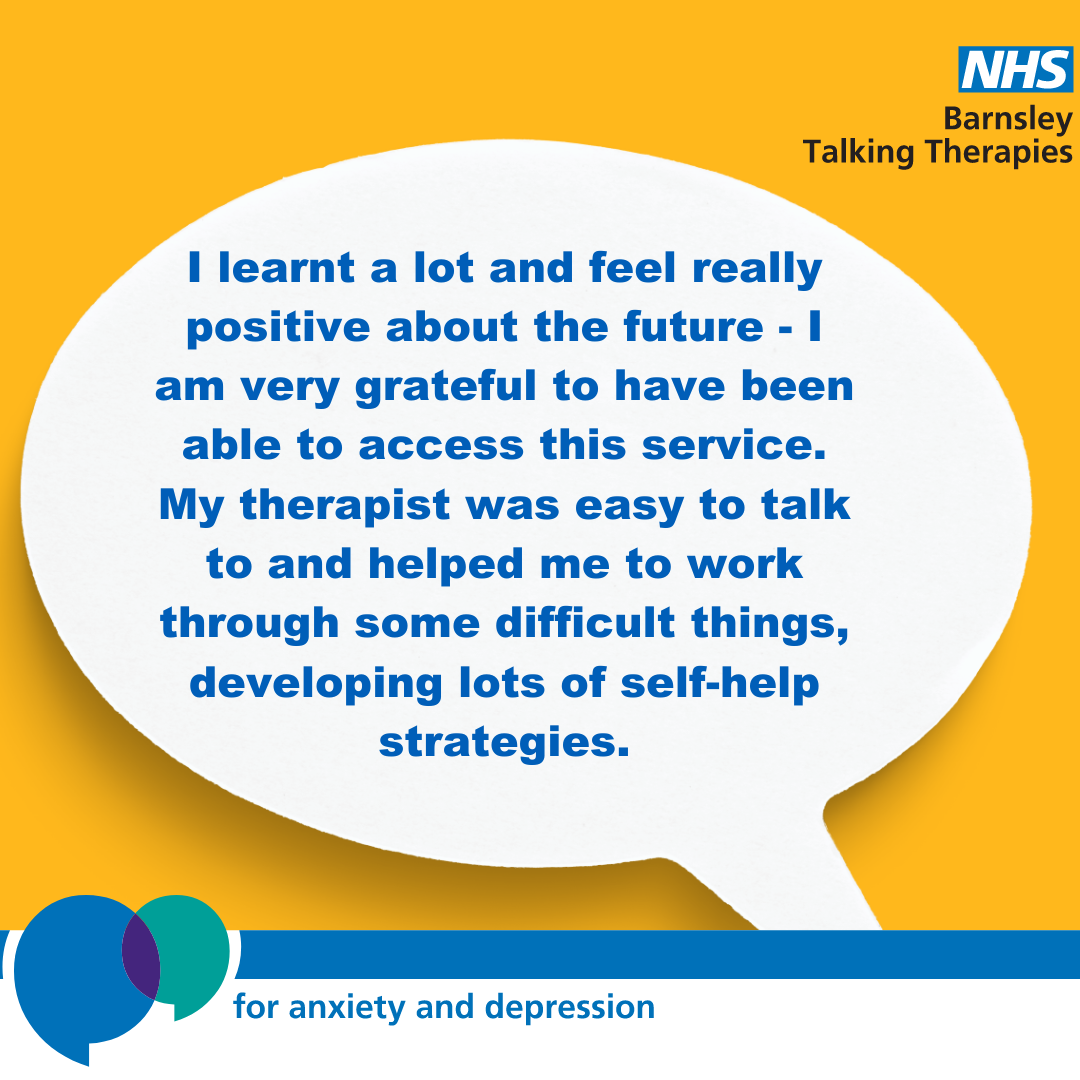 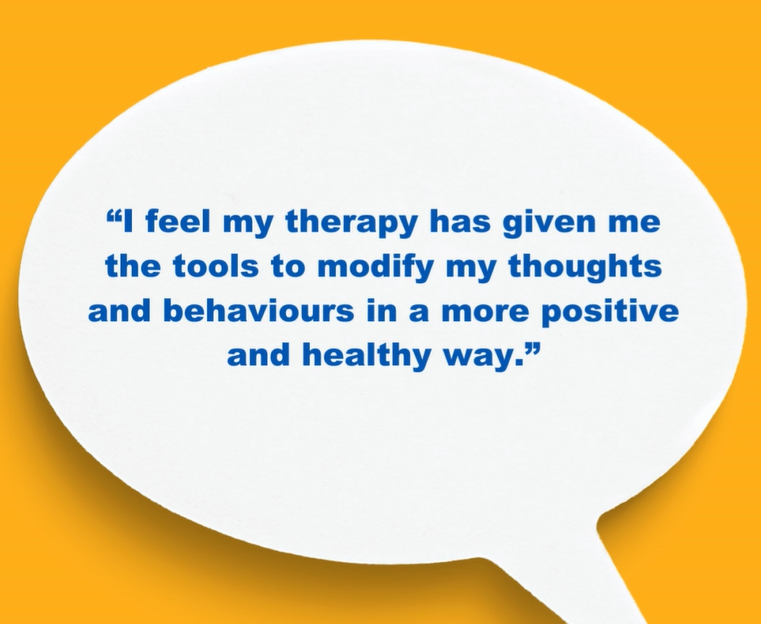 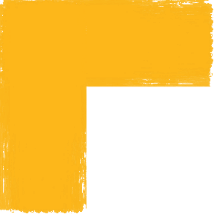 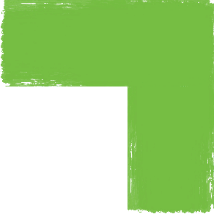 Questions Welcome
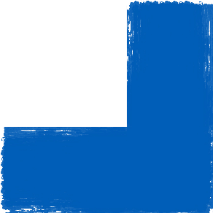 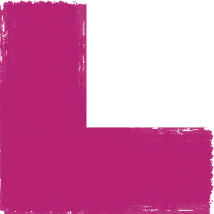 Monthly Newsletter:

If you would like to get a copy of our 
newsletter, please email us: 
barnsley.talkingtherapies@swyt.nhs.uk
Refer to our service:  

Online: 
www.barnsley-talkingtherapies.nhs.uk
 
Call: 01226 644900
Follow us on socials:  
Instagram: @barnsleytalkingtherapies Facebook: @TalkingTherapiesBarnsley
This document has been produced by the Trust NHS Barnsley Talking Therapies Team, barnsley.talkingtherapies@swyt.nhs.uk, Tel: 01226 644900 (Mon- Fri 9.00am – 5.00pm)